Name college
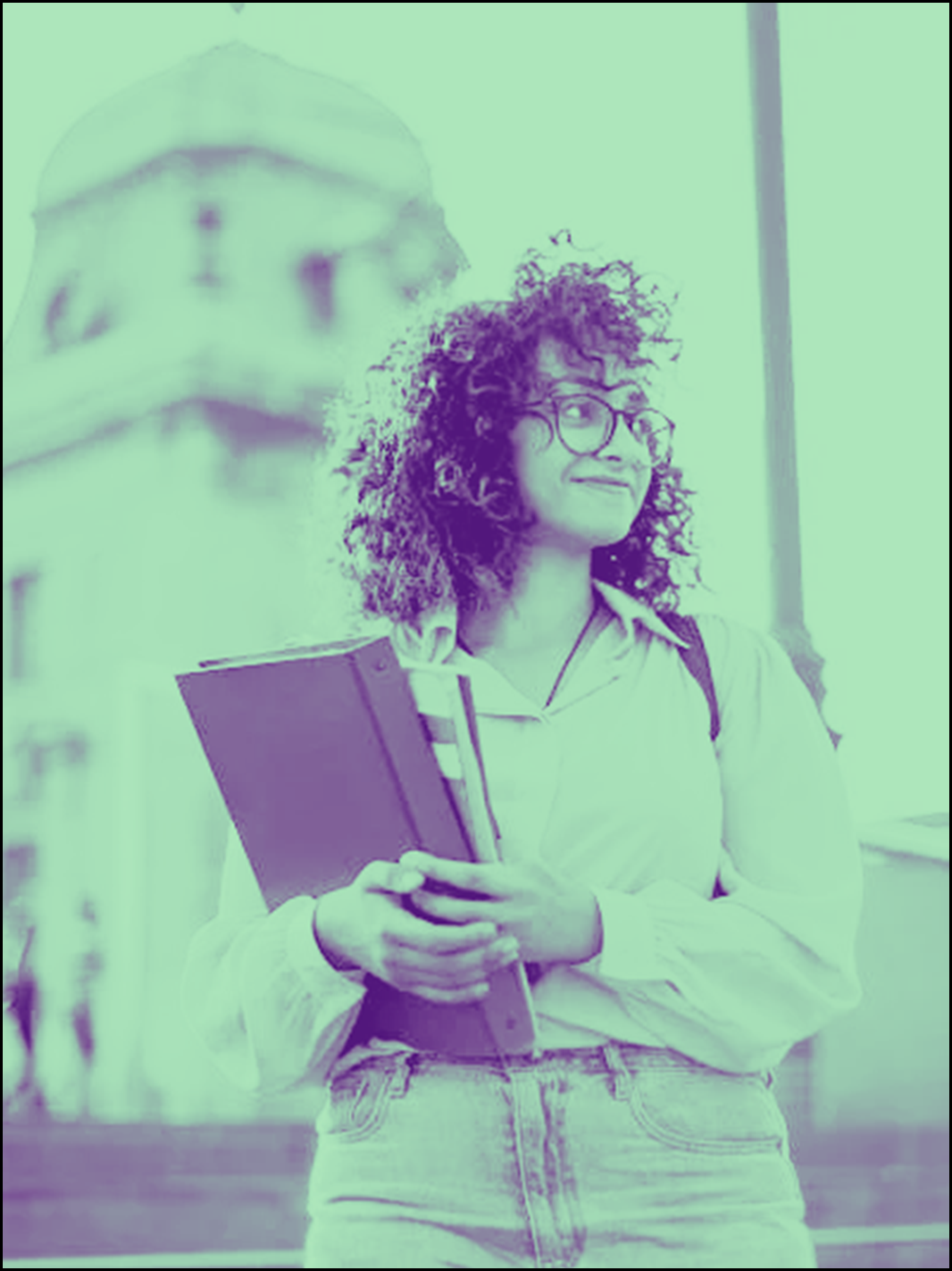 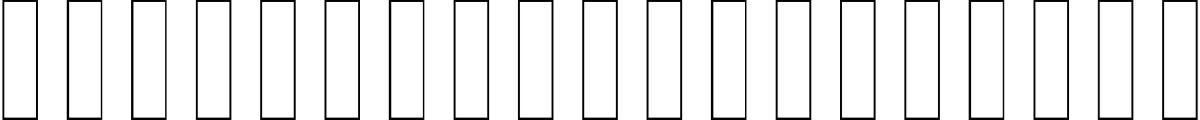 Accounting & Finance Major
For College
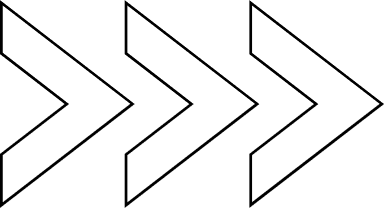 Name college
Table Of Contents
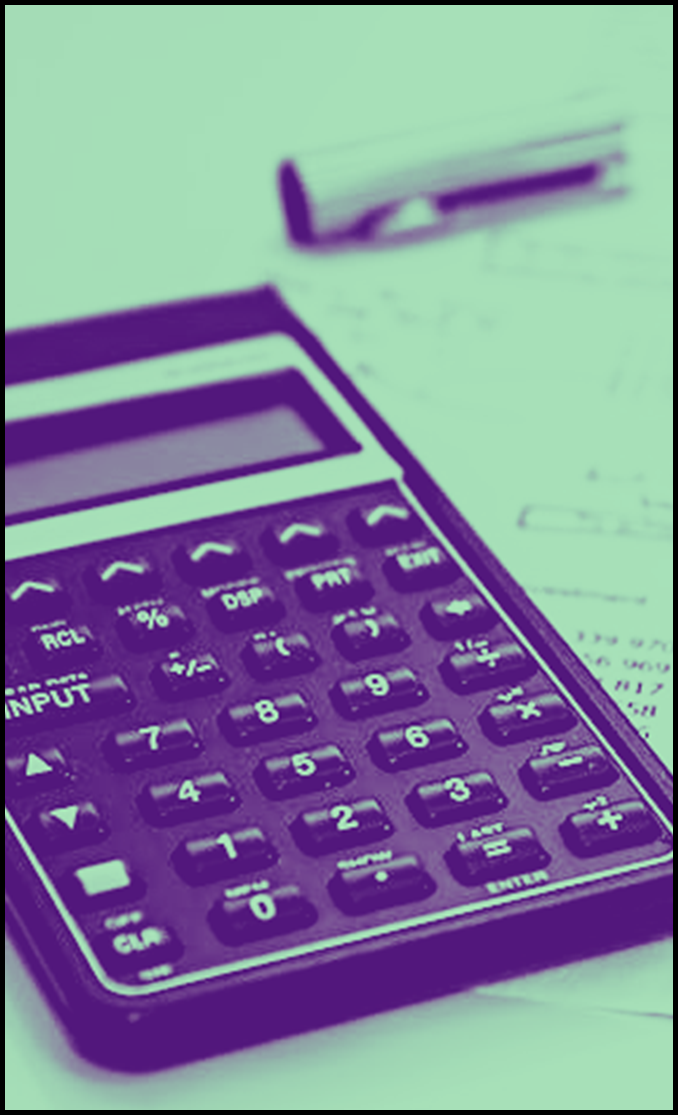 Introduction to Accounting & Finance
Why Choose Accounting & Finance as a Major?
Curriculum Overview
Core Courses in Accounting
Core Courses in Finance
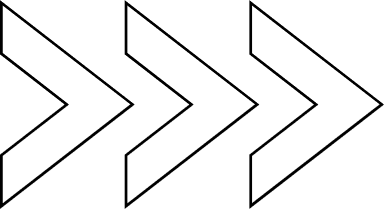 Name college
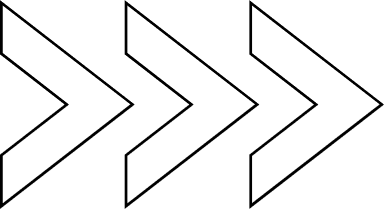 Introduction
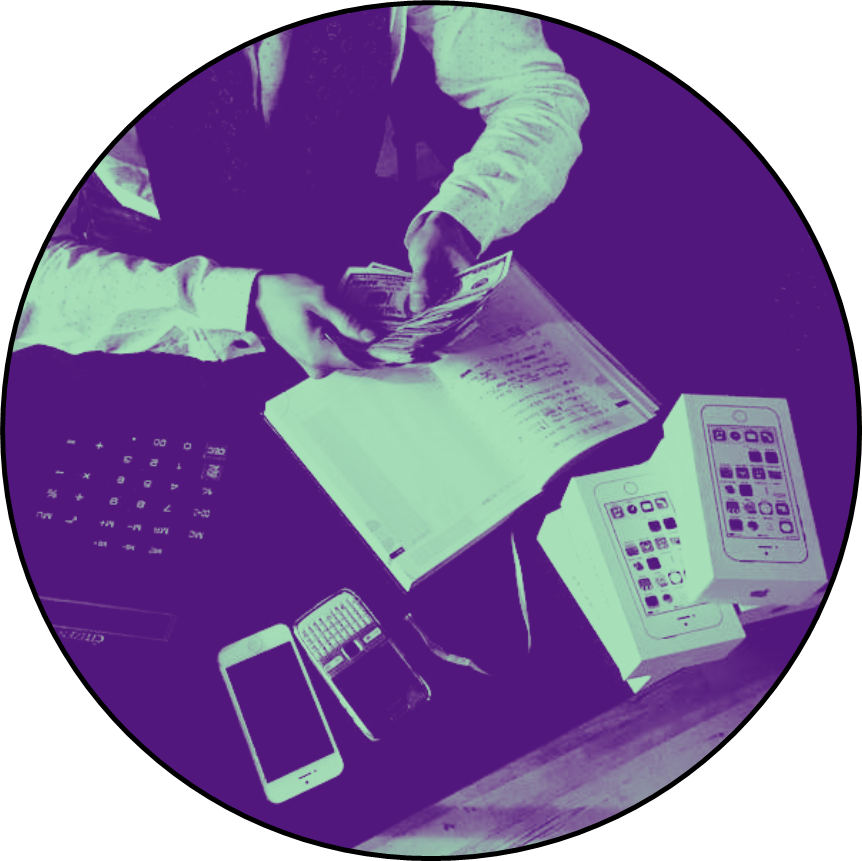 Welcome to a world where words dance across the page like graceful ballerinas, where stories come to life and take you on magical journeys to far-off lands. In this realm of imagination and wonder, creativity knows no bounds and the possibilities are as vast as the universe itself. Here, we celebrate the power of language to connect us, to inspire us, and to transcend the boundaries of time and space. Through the written word, we can explore the depths of human emotion, unravel the mysteries of the universe, and share in the collective wisdom of generations past.

So come, dear reader, and let us embark on a literary adventure together. Let us weave tales of love and loss, of triumph and tragedy, and of the infinite possibilities that lie within the pages of a book. For in this world of words, anything is possible, and the only limit is the scope of our imagination.
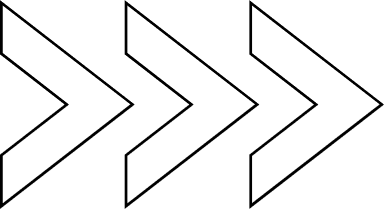 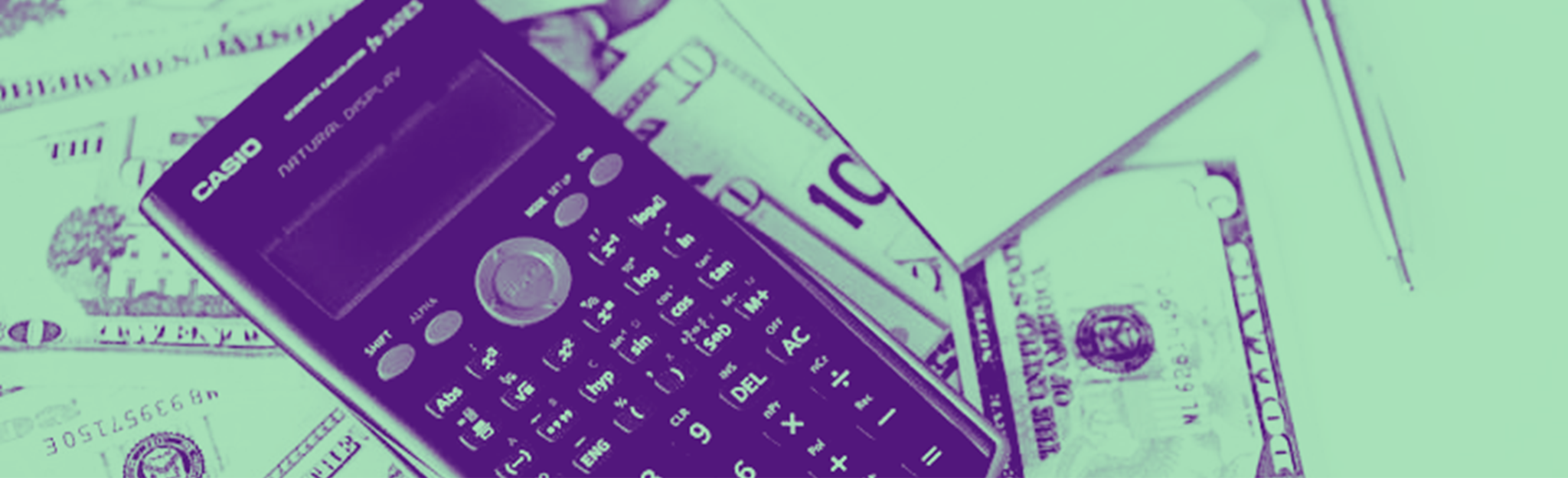 Welcome To Presentation
I'm Rain, and I'll be sharing with you my beautiful ideas. Follow me at @reallygreatsite to learn more.
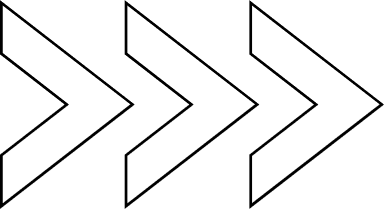 Name college
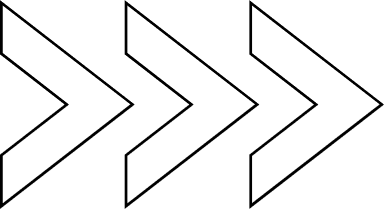 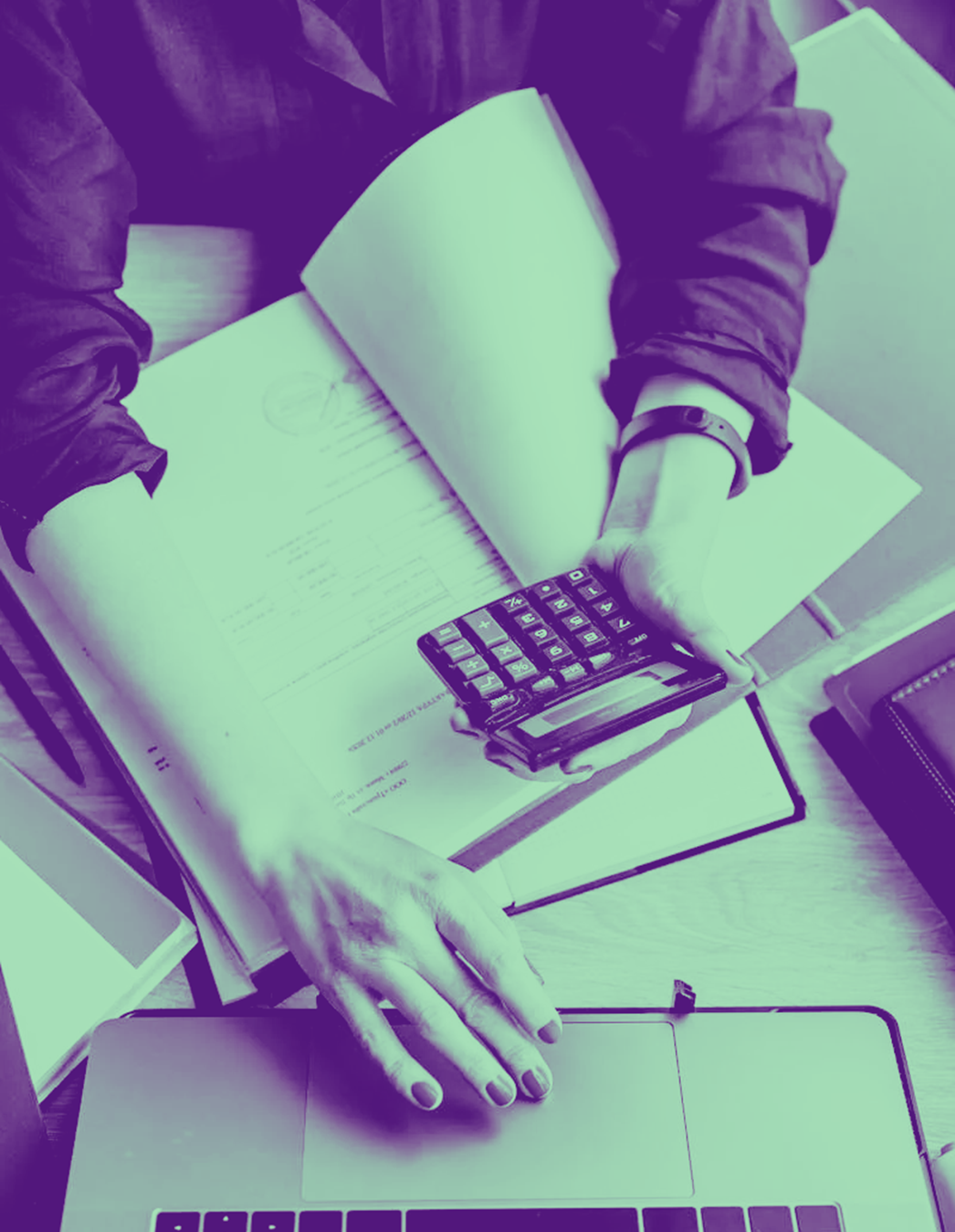 Our College
Who we are?
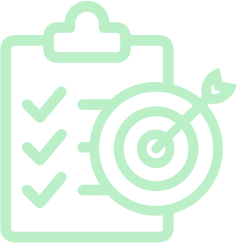 Briefly elaborate on what you want to discuss.
What we do?
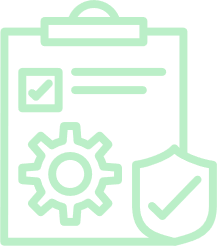 Briefly elaborate on what you want to discuss.
Name college
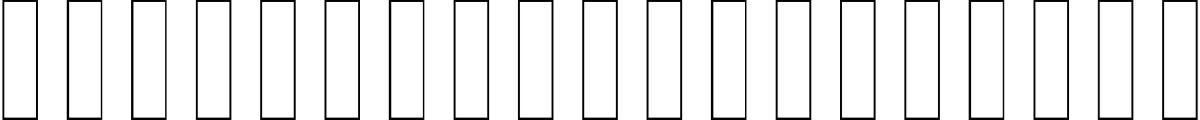 Our Teaching Method
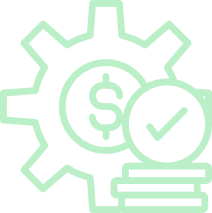 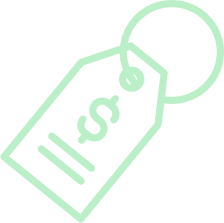 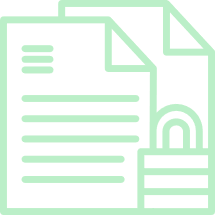 Method 1
Method 2
Method 3
Briefly elaborate on what you want to discuss.
Briefly elaborate on what you want to discuss.
Briefly elaborate on what you want to discuss.
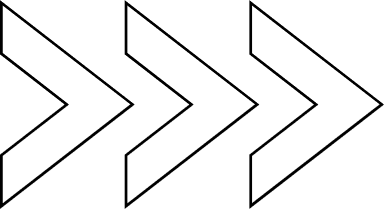 Name college
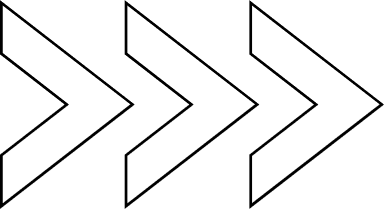 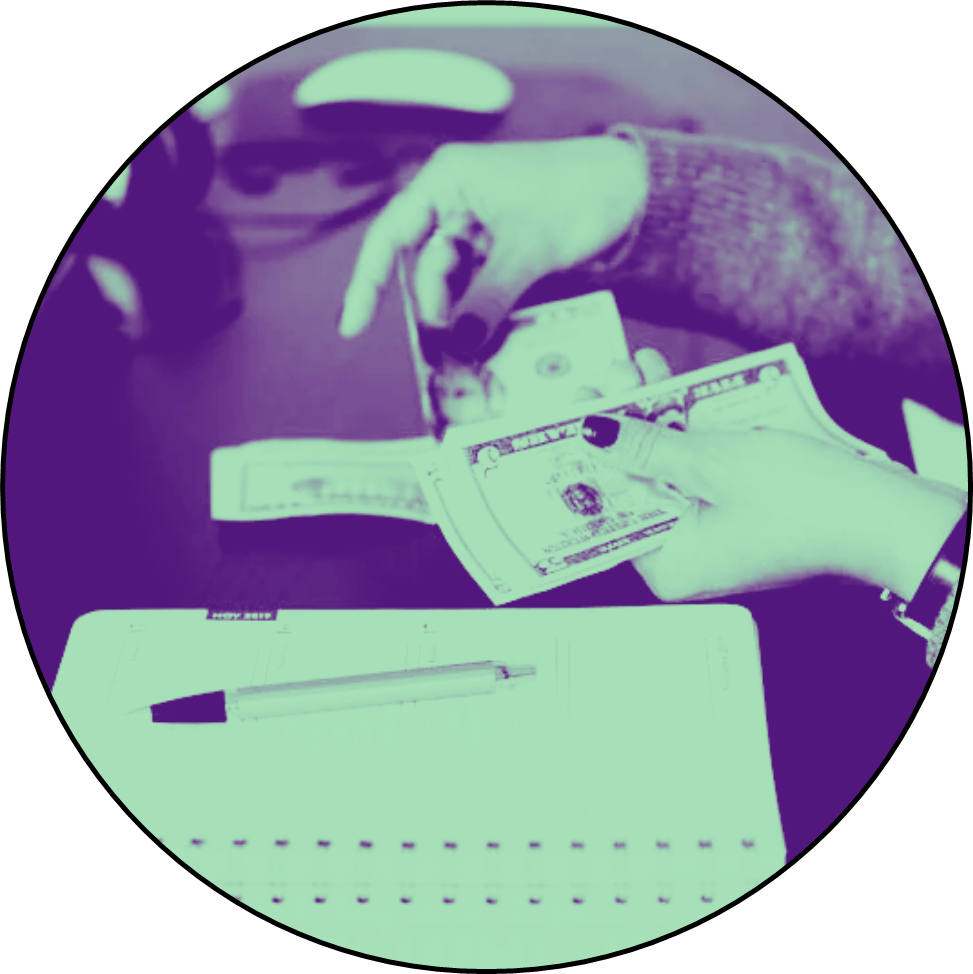 Our Projects
Introducing our diverse portfolio of projects that showcase our commitment to innovation, sustainability, and excellence. 

Each endeavor is approached with creativity, dedication, and a focus on delivering results that exceed expectations. Join us on this journey of transformation and discovery as we continue to push boundaries and set new standards for success. Our projects, your future.
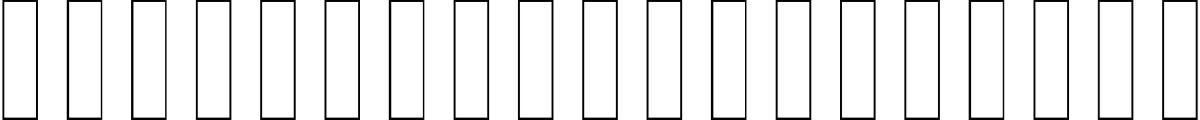 Name college
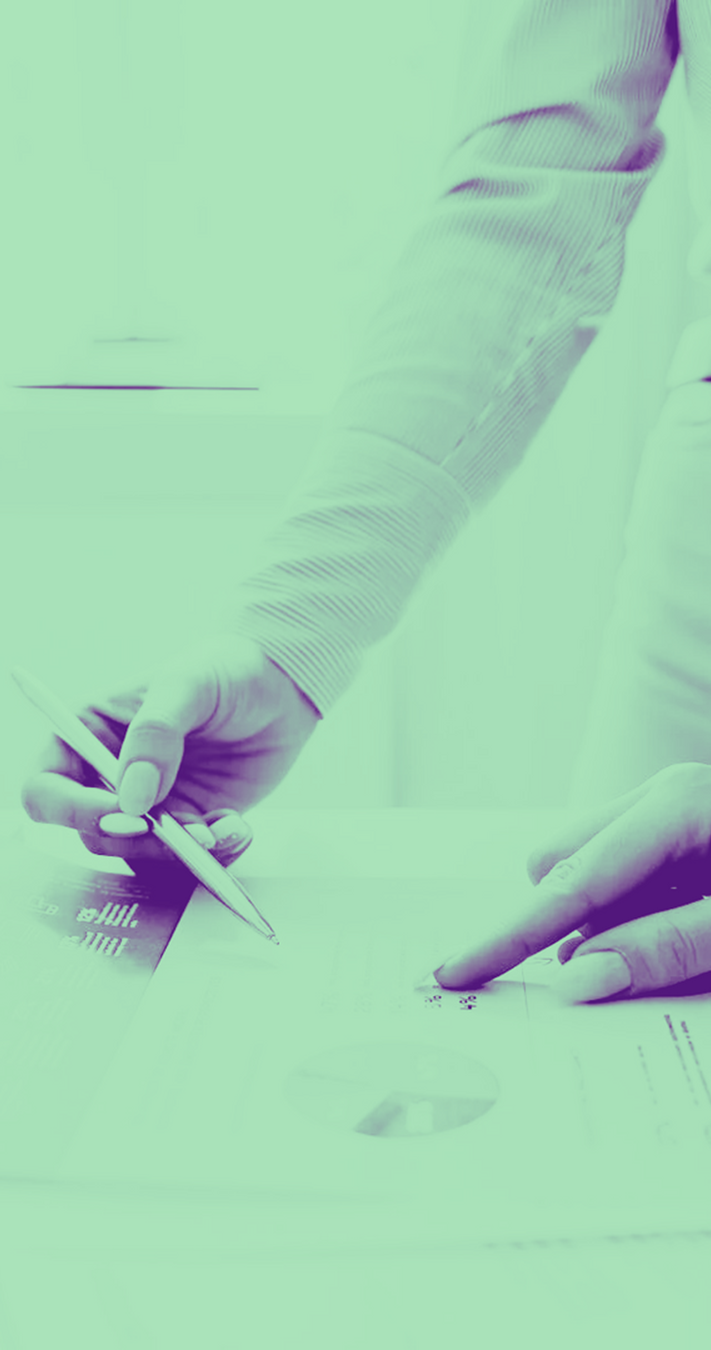 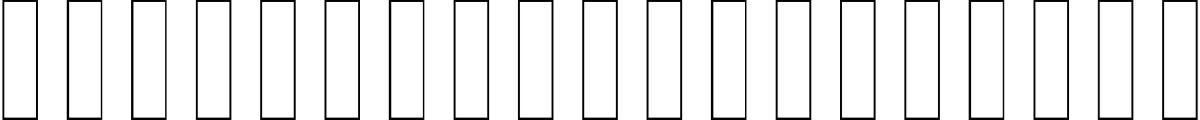 What We Offer
Service Two
Service One
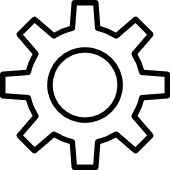 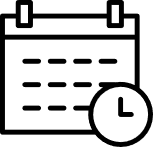 Elaborate on what you want to discuss.
Elaborate on what you want to discuss.
Service Three
Service Four
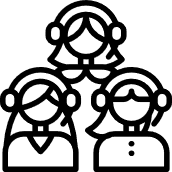 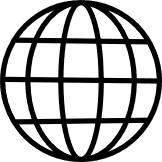 Elaborate on what you want to discuss.
Elaborate on what you want to discuss.
Name college
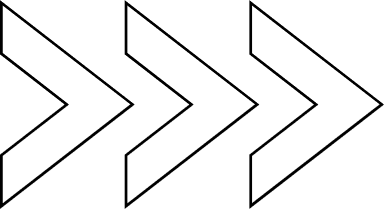 Gallery Image
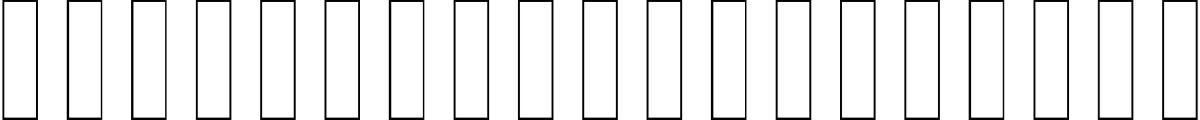 What can you say about your projects? Share it here!
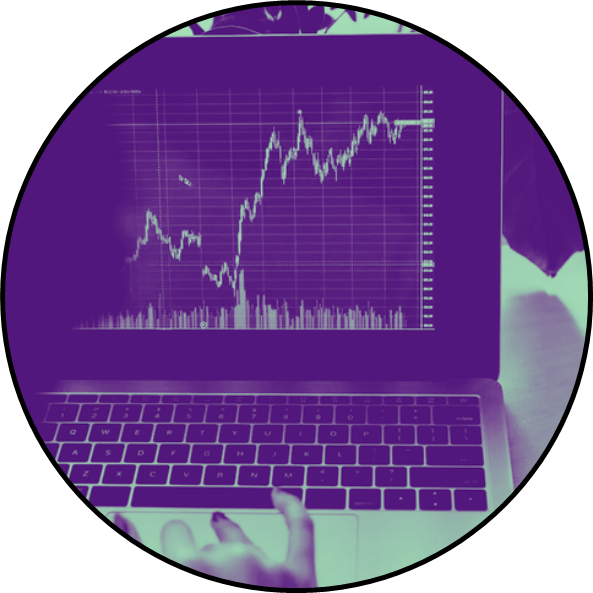 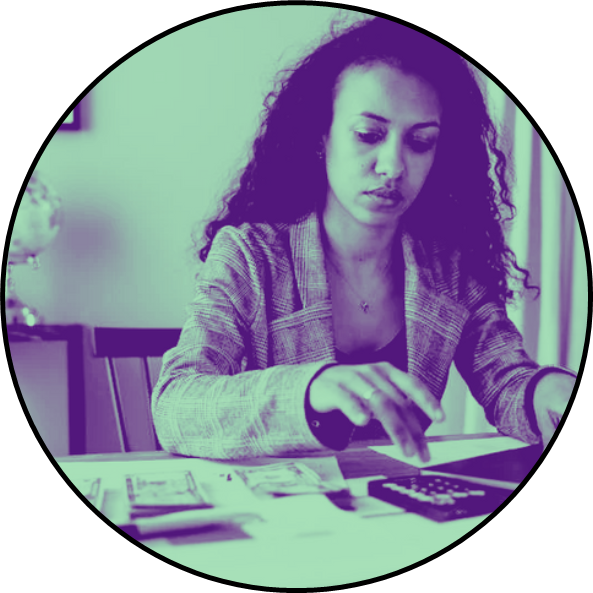 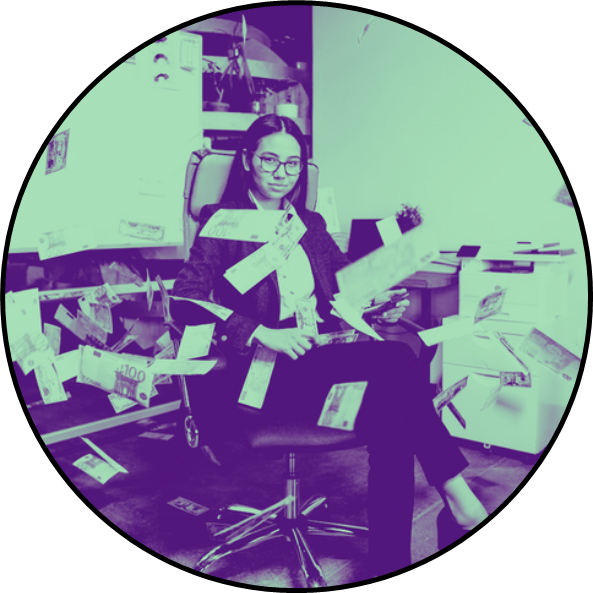 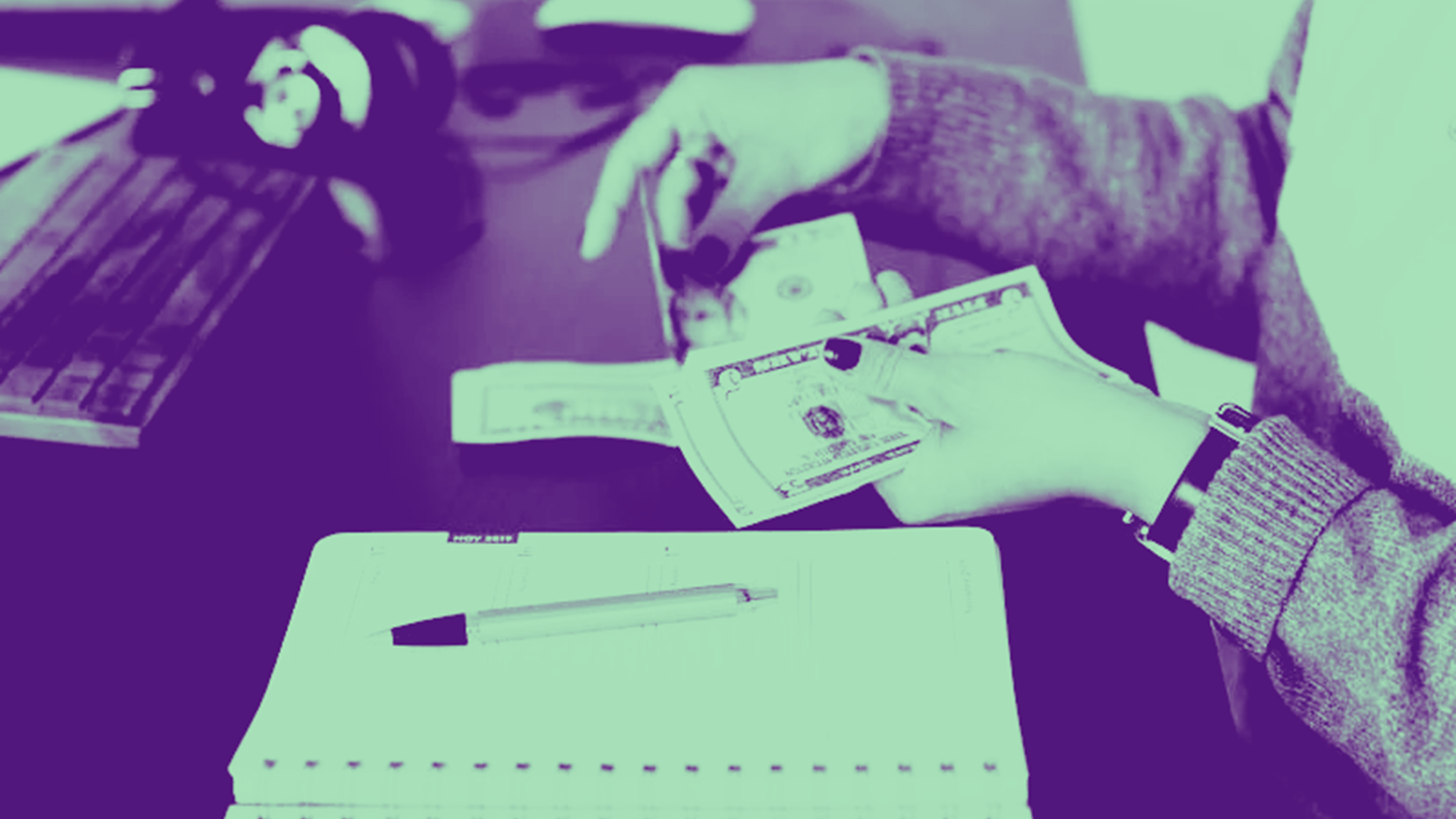 A picture is worth a thousand words
Market Research
Elaborate on the featured statistic
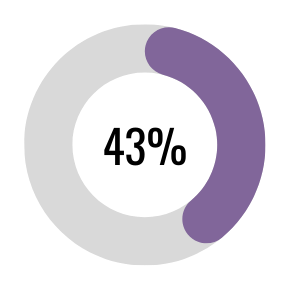 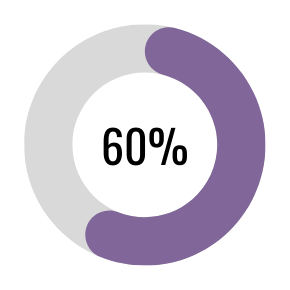 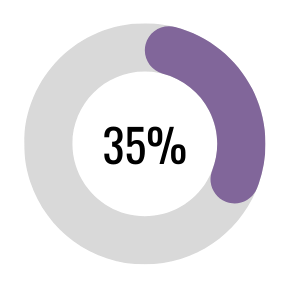 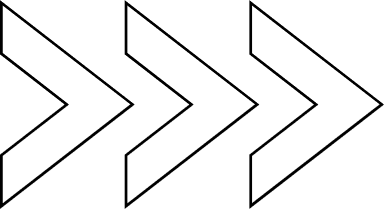 Elaborate on the featured statistic.
Elaborate on the featured statistic.
Elaborate on the featured statistic.
Name college
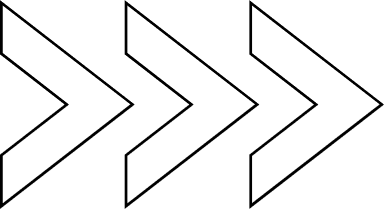 Our teaching method
Teaching method 1
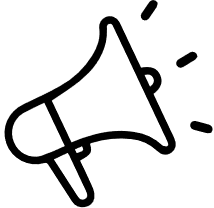 When it comes to teaching methods, there are several approaches that educators can use to engage and inspire students.
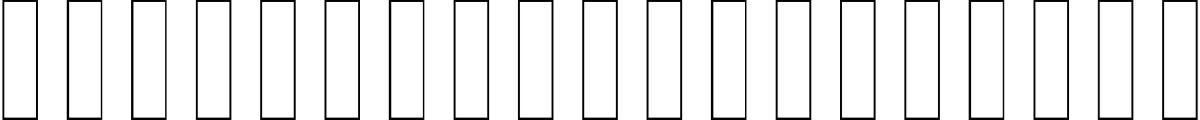 Teaching method 2
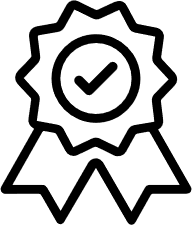 When it comes to teaching methods, there are several approaches that educators can use to engage and inspire students.
Testimonials
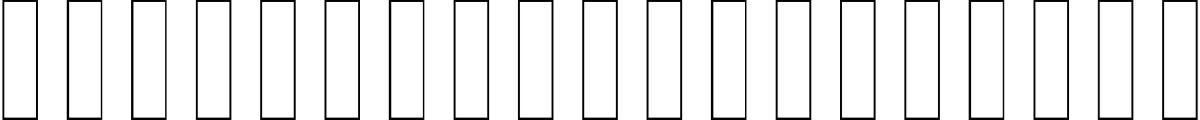 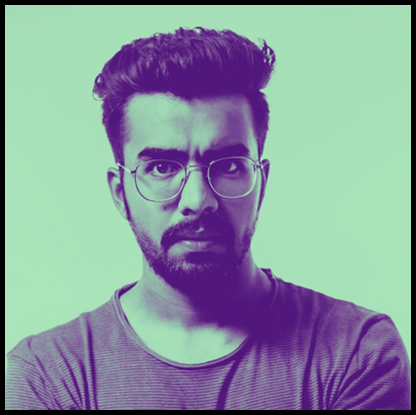 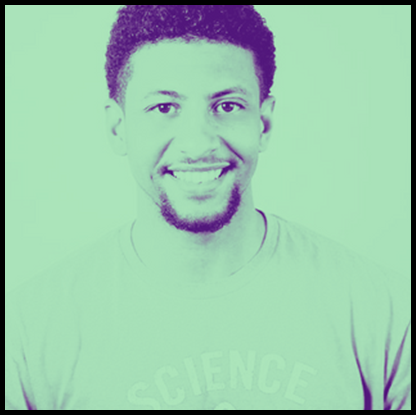 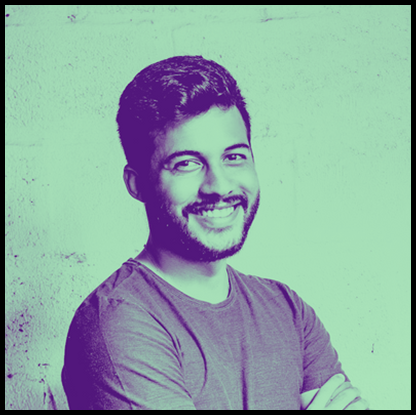 Client name
Client name
Client name
Elaborate on what you want to discuss.
Elaborate on what you want to discuss.
Elaborate on what you want to discuss.
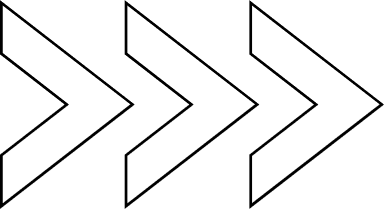 Name college
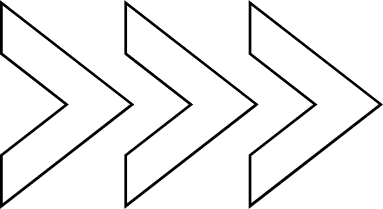 About Us
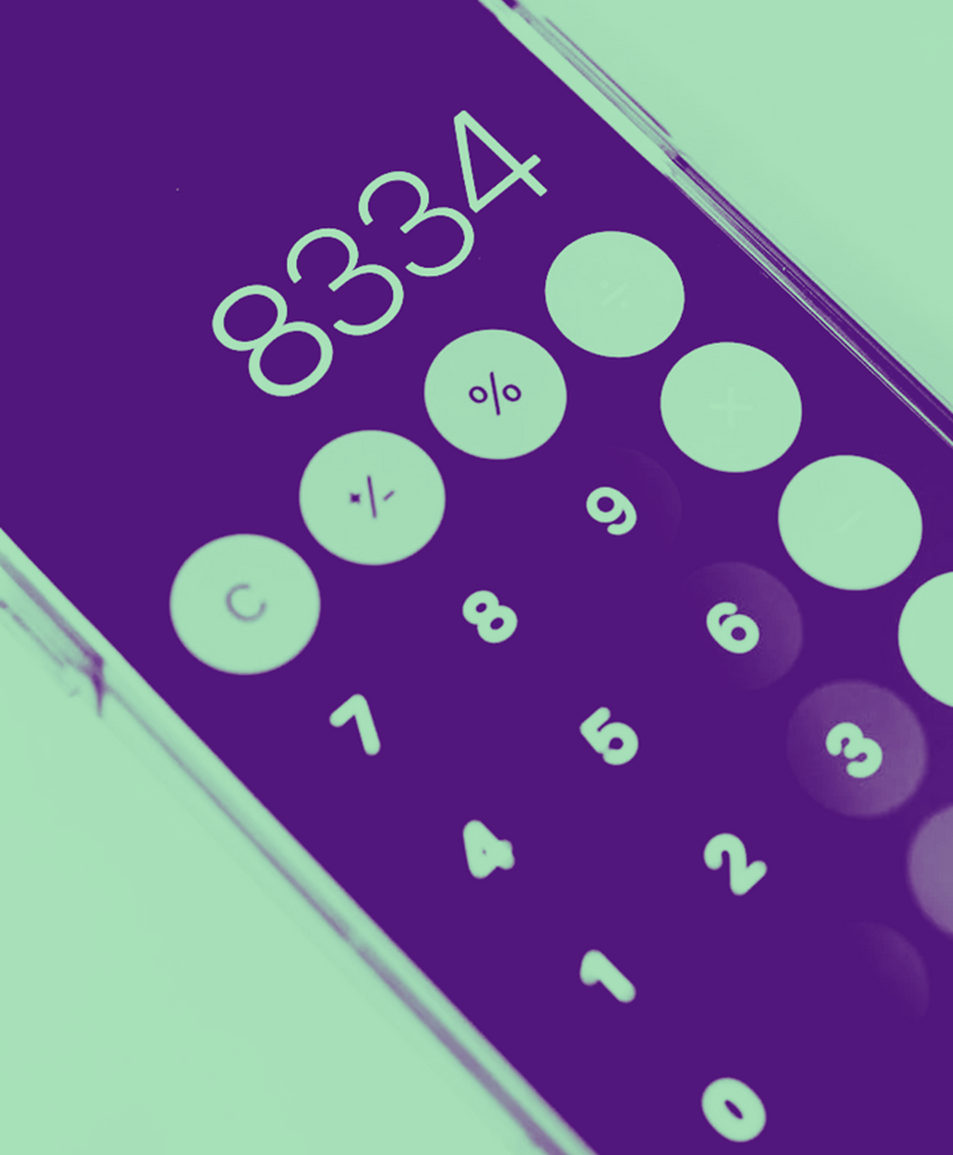 We are a passionate team dedicated to providing top-notch services to our customers. With years of experience and expertise in our field, we strive to exceed expectations and deliver excellence in all that we do. 

Our commitment to innovation and customer satisfaction drives us to continuously improve and adapt to meet the needs of our clients. Join us on this journey as we work together to create lasting and meaningful relationships.
Structure of the Program
1. Program Overview:
Brief introduction to the Accounting & Finance program.
Mention any accreditation status (e.g., AACSB accreditation).

2. Degree Offerings:
Bachelor of Science (B.S.) in Accounting & Finance
Bachelor of Business Administration (BBA) with a concentration in Accounting & Finance

3. Duration:
Typically a four-year undergraduate program.
May vary depending on credit load and any accelerated or part-time options.
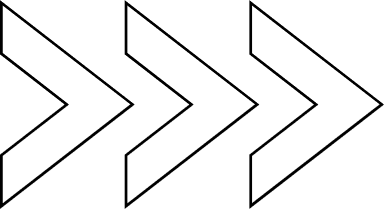 Our History
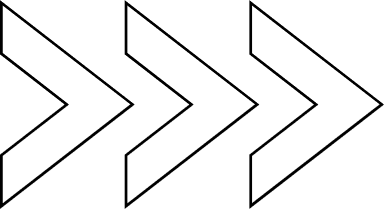 Add a main point
Add a main point
Add a main point
Add a main point
Elaborate on what you want to discuss.
Elaborate on what you want to discuss.
Elaborate on what you want to discuss.
Elaborate on what you want to discuss.
Name college
Write an original statement or inspiring quote
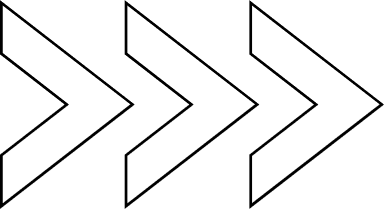 — Include a credit, citation, or supporting message
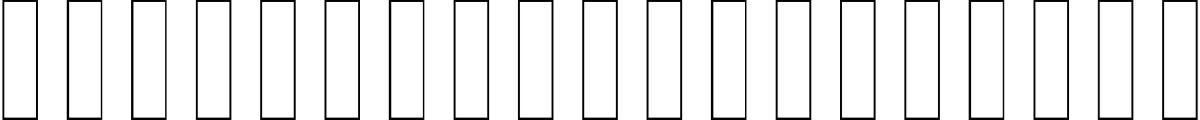 Name college
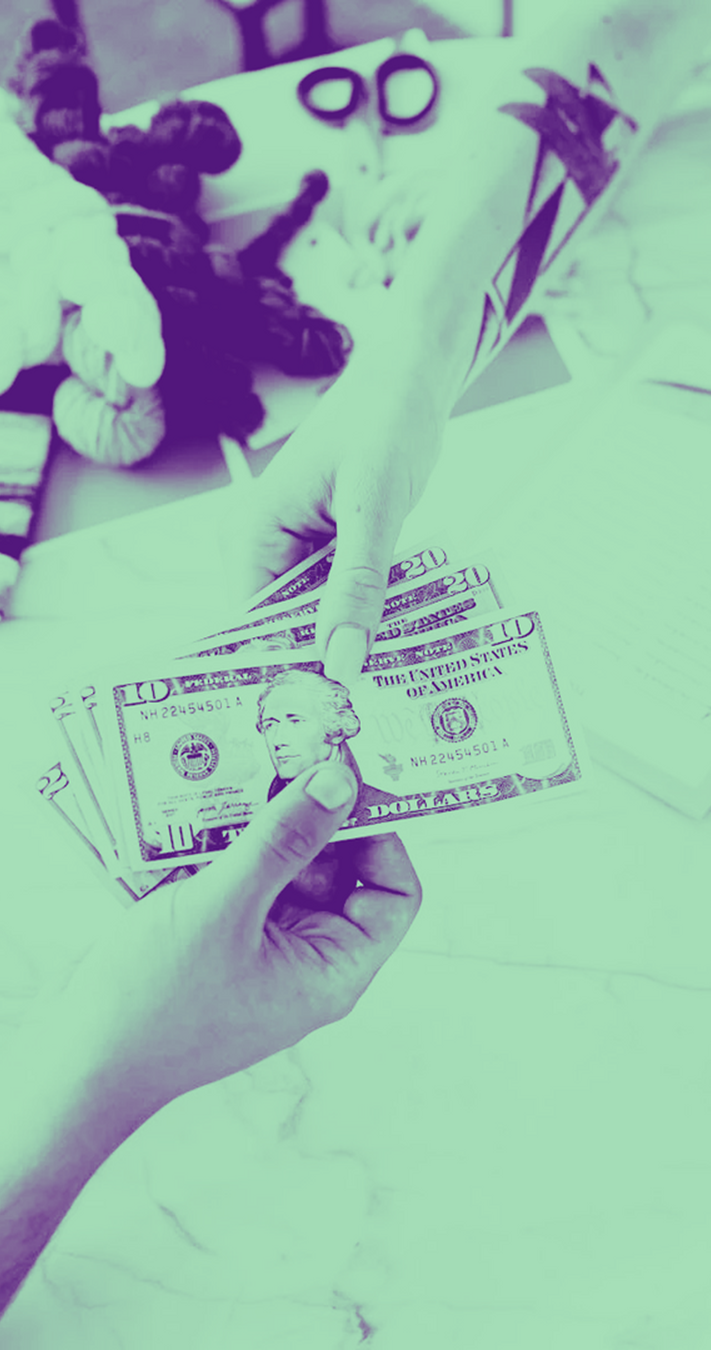 Connect With Us :
Stay updated with the latest news, events, and announcements by following us on social media:

Facebook: [Link to Facebook Page]
Twitter: [Link to Twitter Profile]
LinkedIn: [Link to LinkedIn Page]
Instagram: [Link to Instagram Profile]

Visit Our Website: For more information about our programs, events, and campus life, please visit our website: [Link to Website]
Resource Page
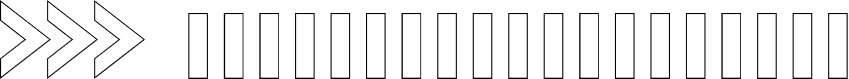 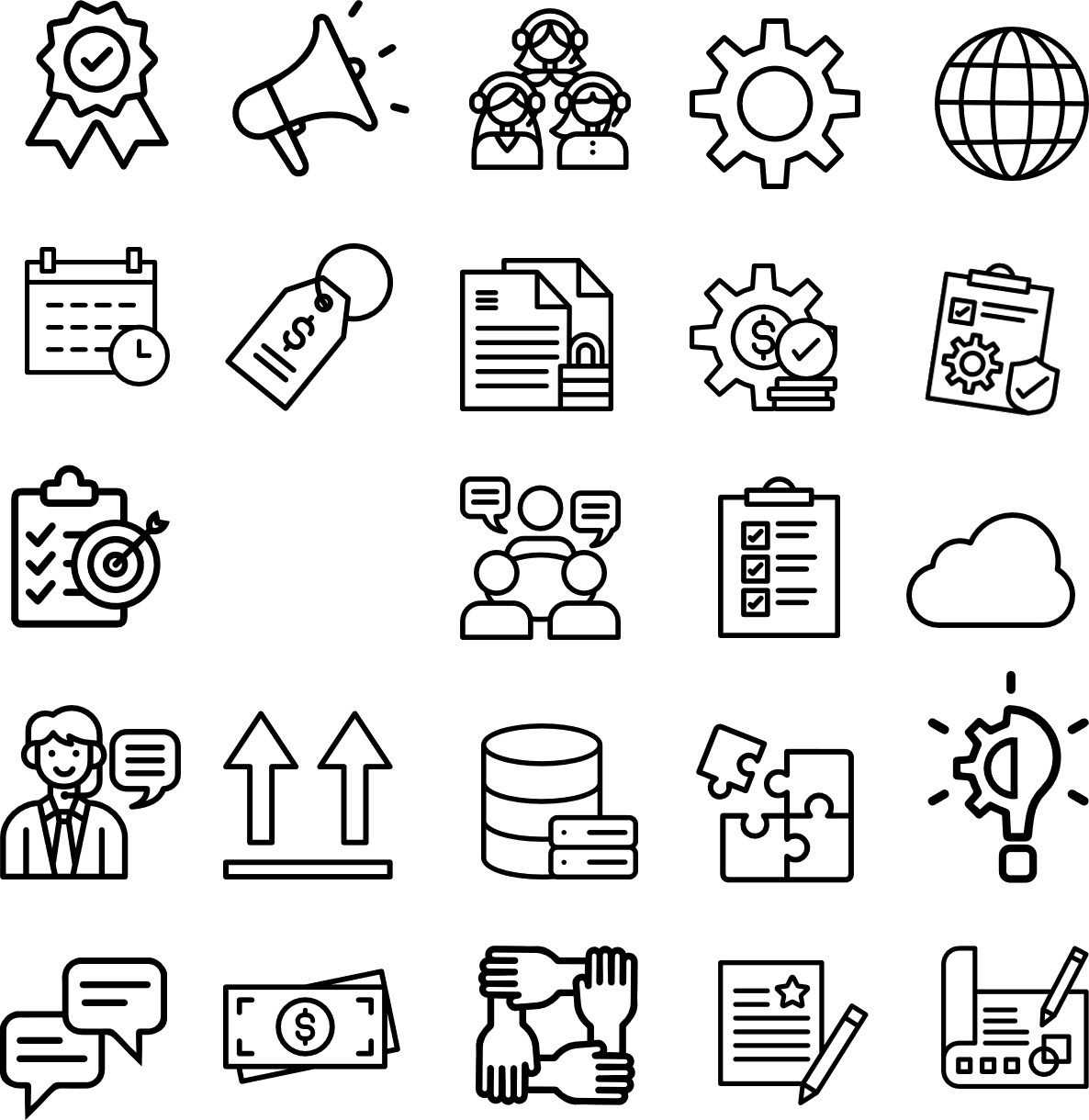 This presentation template uses the following free fonts:
Use these design resources in your Canva Presentation.






You can find these fonts online too. Happy designing! 

Don't forget to delete this page before presenting.
Titles: Oswald
Headers: Oswald
Body Copy: Open Sauce
Credits
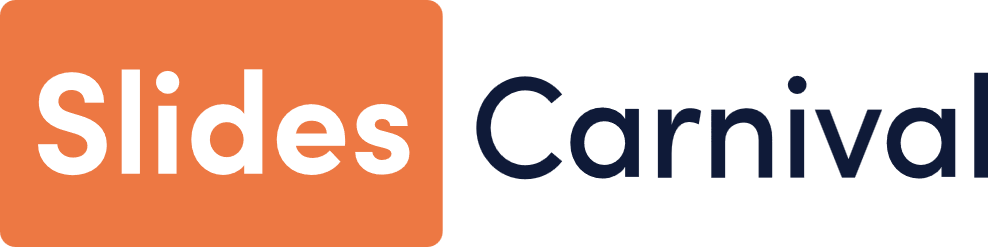 This presentation template is free for everyone to use thanks to the following:
SlidesCarnival for the presentation template
Pexels for the photos
Happy designing!